Wähle deine Zukunft!
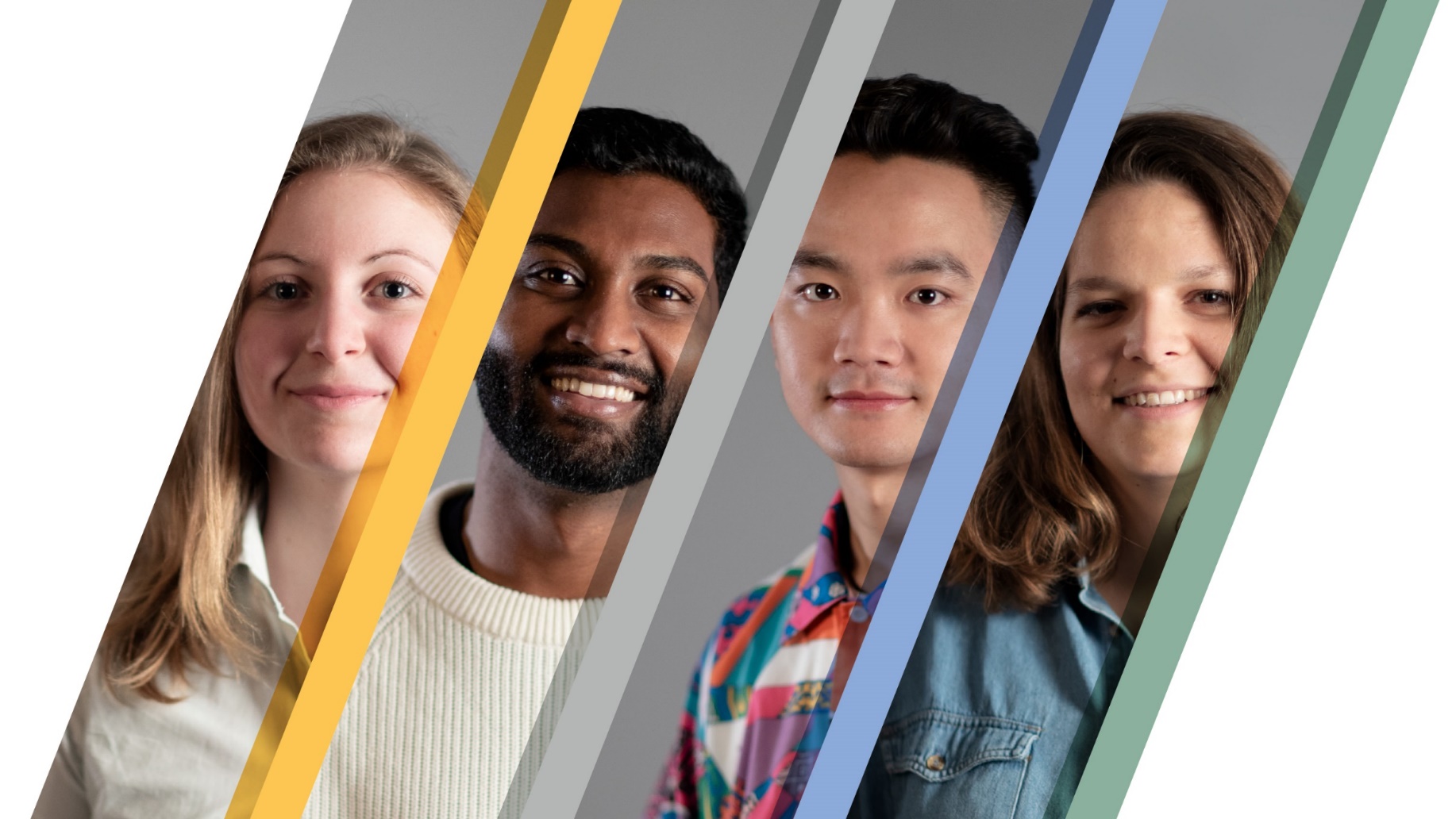 Historischer Hintergrund
1996  Studienbeginn mit 326 Studierenden an drei Fakultäten: 	Akademie für Architektur	Wirtschaftswissenschaften
	Kommunikationswissenschaften
1998  Erster «Executive Master»

1999  Erstes Doktoratsprogramm (Finanzen)
2000  Erste Diplome sowie Bundesanerkennung
2001  Annahme der Bologna-Erklärung
2004  Erste Bachelor Diplome
2004  Gründung der 4. Fakultät: Informatikwissenschaften

2006  Erste zweijährige Master Diplome

2007  Gründung des «Istituto di studi italiani»

2008  Gründung des Instituts für angewandte Mathematik und Informatik2012  5. Bachelor-Studiengang: Lingua, letteratura e civiltà italiana
2015  Gründung der 5. Fakultät: Biomedizinische Wissenschaften
Die USI heute
5	Fakultäten
6	Bachelor Programme
24	Master Programme (zweijährig)
12	Doktoratsprogramme
9	«Executive Master» Programme
23	Institute und Labors
3	Campus
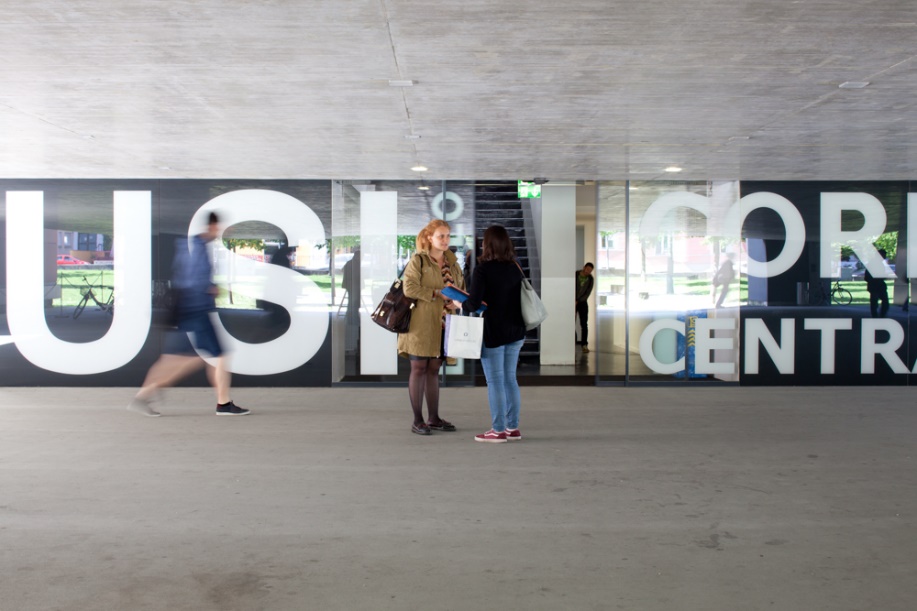 3350	Studierende, davon: 
	2923   Bachelor und Master
	342     Doktoranden
	85       Teilnehmer / Teilnehmerinnen «Executive Master»
869	Akademisches Personal, davon	
	130     Professoren / Professorinnen	
	237     Dozenten / Dozentinnen
	502     Assistenten / Assistentinnen und Forschende
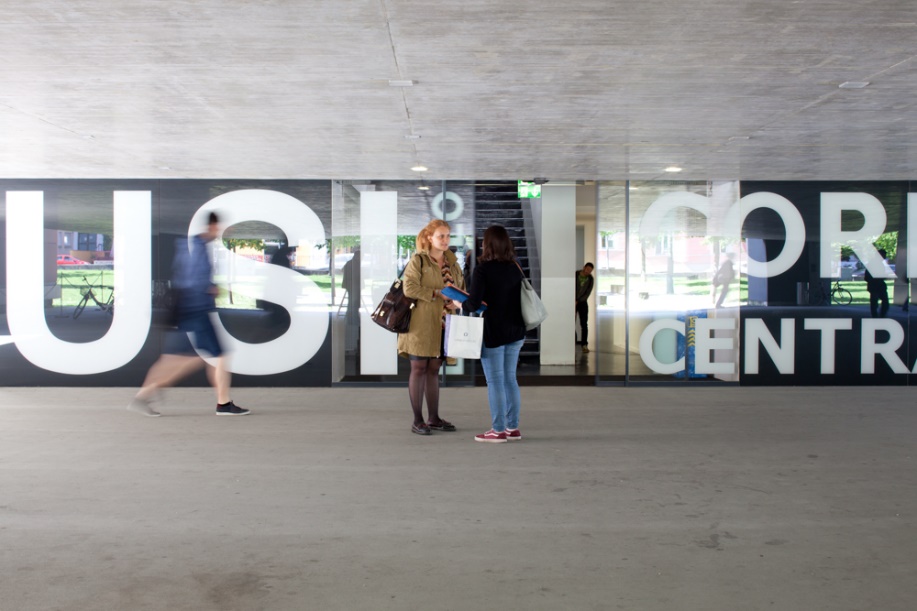 Dozierende : Studierende Verhältnis
1 : 8
7 Gründe, um die USI zu wählen
Qualität des Schweizer Bildungssystems
Professuren aus internationalem Umfeld
Zeitgenössische und interdisziplinäre Ausbildung
Dozierende / Studierende verhältnis 1/8
Ausgeprägter Kontakt zum Aribeitsmarket
Gewandte Institution, offen für Ideenaustausch
Internationales, dynamisches und ansprechendes Umfeld
Bachelor-Studium an der Università della Svizzera italiana
Bachelor in Architektur
Unterrichtsprache: Italienisch (+ English)
Studienprogramm: 50%: Projektateliers, 25% historische und humanistische Kurse, 25% technische und wissenschaftliche Kurse
Bachelor in Lingua, letteratura e civiltà italiana
Unterrichtsprache: Italienisch
Studienprogramm: Hauptfach + 4 Nebenfächer ab dem dritten Jahr.
Bachelor in Kommunikation
Unterrichtsprache: Italienisch (+ English)
Studienprogramm: 3 Schwerpunkte ab dem ersten Jahr
Bachelor-Studium an der Università della Svizzera italiana
Bachelor in Wirtschaftswissenschaften
Unterrichtsprache: Italienisch (+ English)
Studienprogramm: 4 Schwerpunkte ab dem zweiten Jahr
Bachelor in Informatikwissenschaften
Unterrichtsprache: English
Studienprogramm: theoretischer und praktischer Ansatz
Bachelor in Medizin
Unterrichtsprache: Deutsch
Studienprogramm: in Zusammenarbeit mit der Partner Universität Basel
Praktische Angaben
Aufnahmebedinungen: 
https://www.usi.ch/en/education/bachelor/admission

Anmeldung:
30. Juni 20221. Juni 2022 (nur für den Bachelor in Architektur)30. April 2022 (Visumpflichtige Studierende)

Online Anmeldung: 
application.usi.ch

Studiengebühren: 
CHF 2’000 / Semester für Studierende mit Wohnsitz in der Schweiz oder Lichtenstein zur Zeit des Maturitätsabschlusses 
Mögliche Gebührenreduktion für Schweizer Studierende im Ausland
Pratktische Angaben
Stipendien:
USI, das erste Jahr kostenlosFür Absolvierende aus der Deutschschweiz oder Romandie. Dieses Stipendium fördert Mehrsprachigkeit und Multikulturalität der Studentenschaft: CHF 4’000 
USI, das erste Jahr kostenlosStipendien für die besten Studierenden,für Bachelor in Wirtschaftswissenschaften, Kommunikation, Lingua, letteratura e Civiltà italiana,Informatikwissenschaften
Private und öffentlische Stiftungen
https://www.usi.ch/en/education/bachelor/fees-and-grants
Studienberatung und -förderung
Rosario Maccarrone
Anna Giovanetti
Géraldine Moretti
Svenja Nemeth
Simona Rigamontiorientamento@usi.ch+41 (0)58 666 47 95
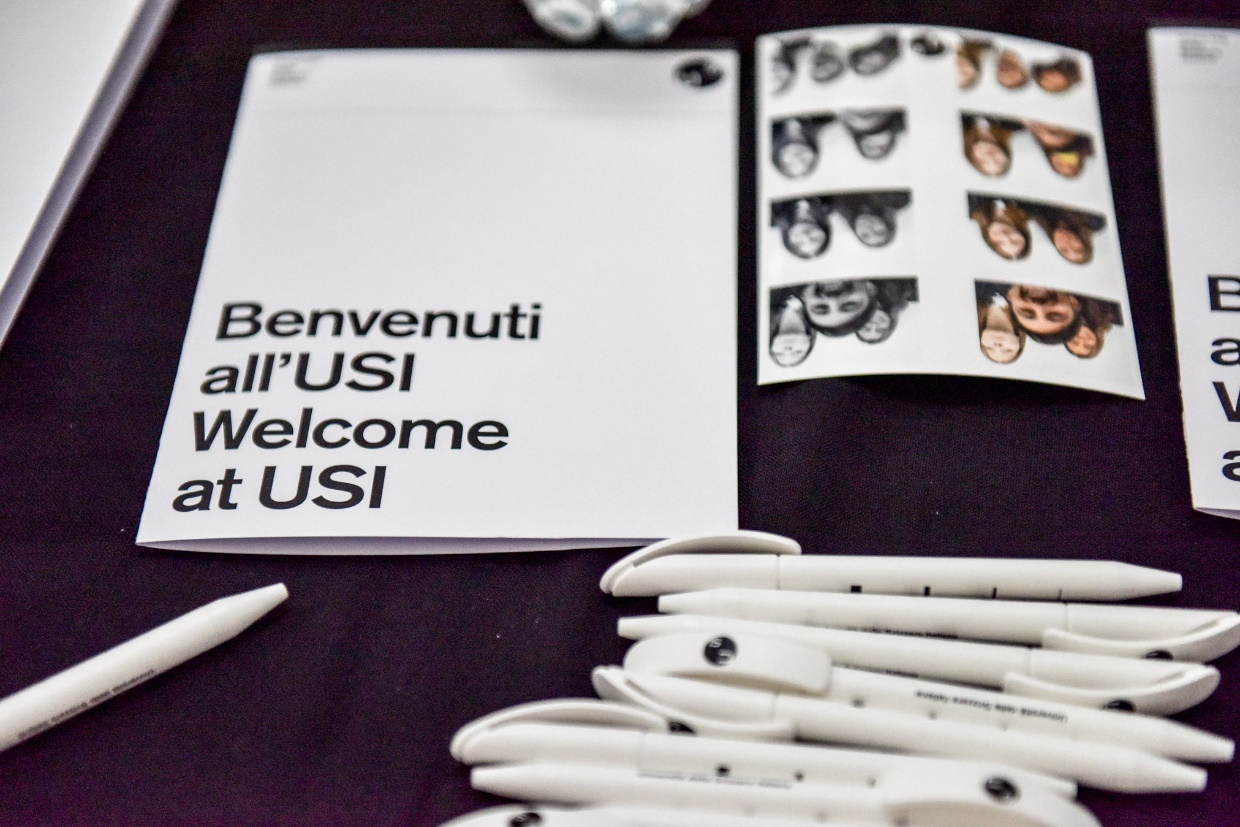